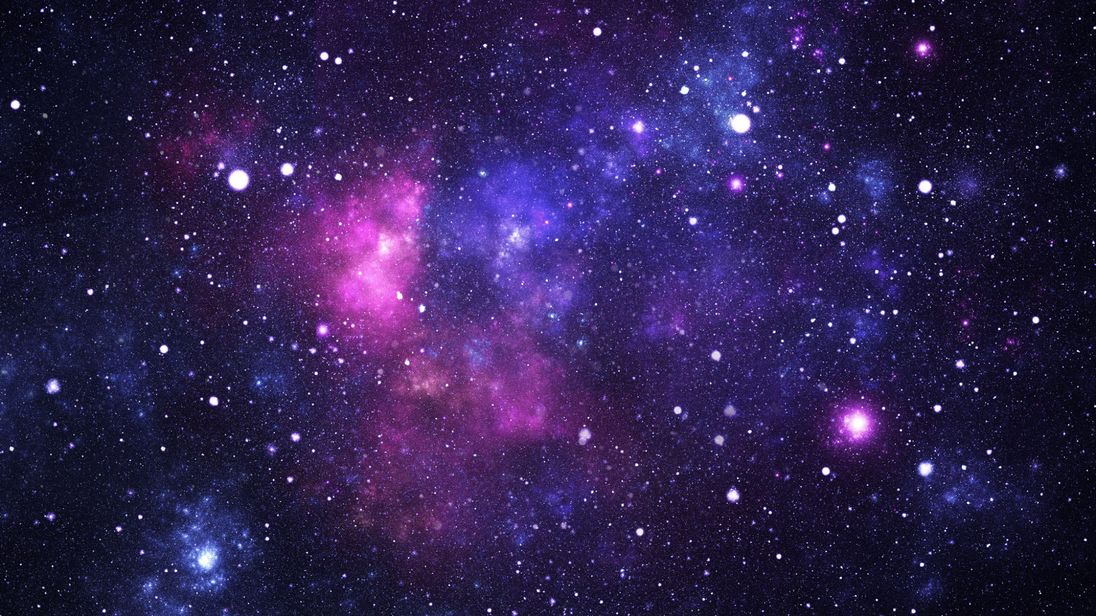 Atomic Absorption & Emission, Line Spectra and the Chemical Composition of Stars
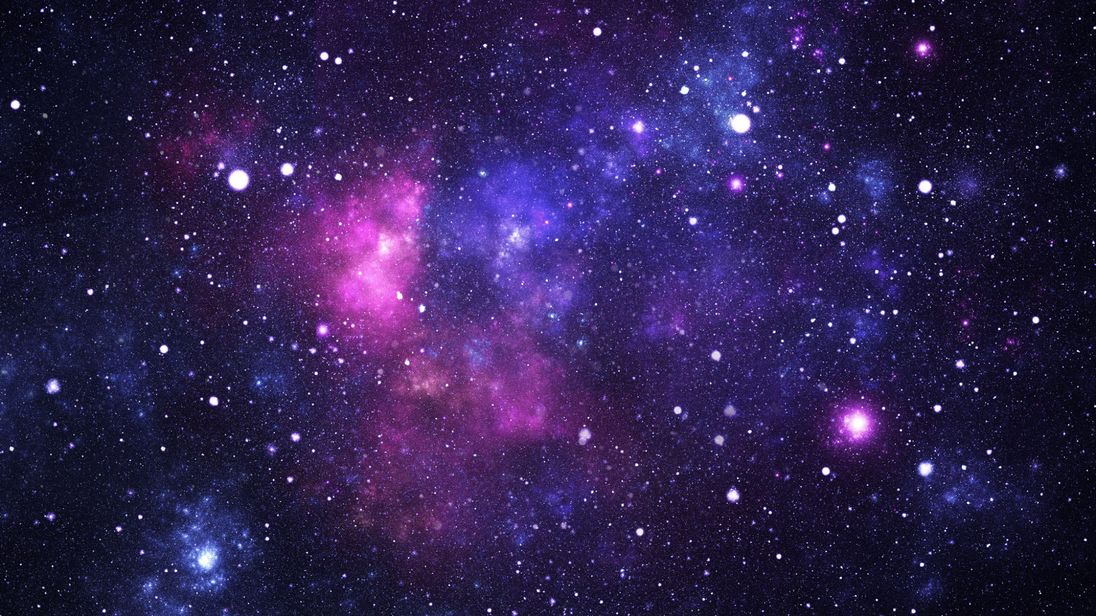 Where did the elements come from?
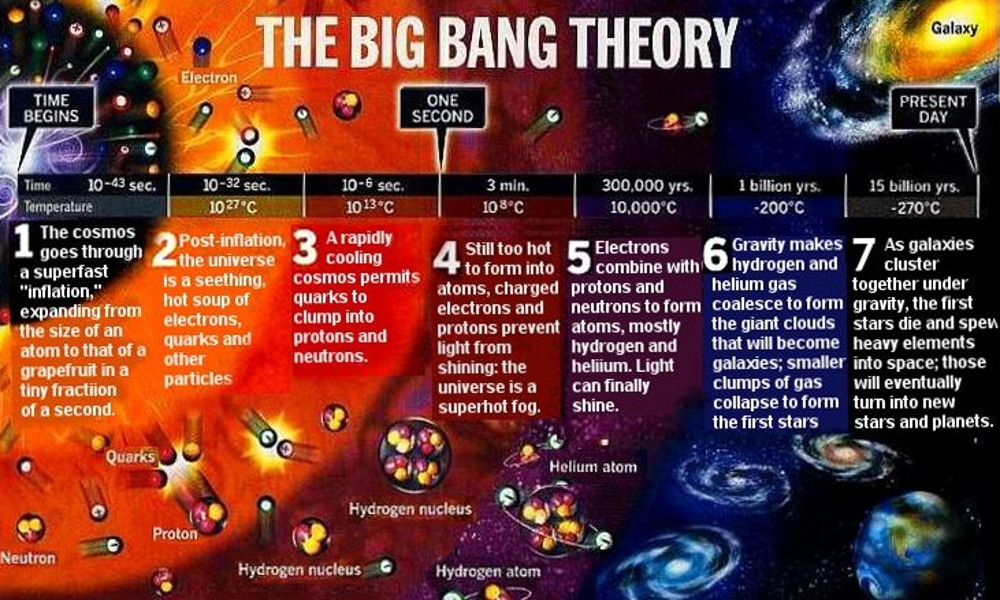 Present Day
Time begins
One Second
6 Gravity makes H and He condense to form clouds of galaxies and stars
7 Galaxies cluster together, stars die and spew heavy elements into space to make new stars an planets
5 Electrons combine with protons and neutrons to make atoms – H and He. Light can finally shine!
1 Cosmos goes through super fast inflation
3 Rapid cooling, lets quarks clump together to make protons and neutrons
4 Still too hot to form atoms, no light can travel, super hot fog
2 Universe is a hot soup of electrons, quarks, other particles
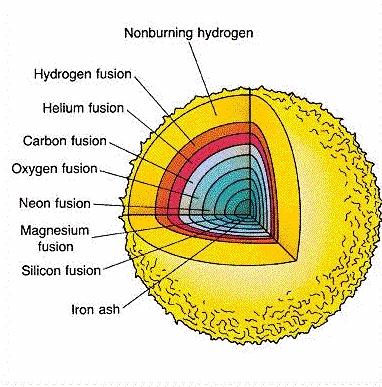 Out of fuel
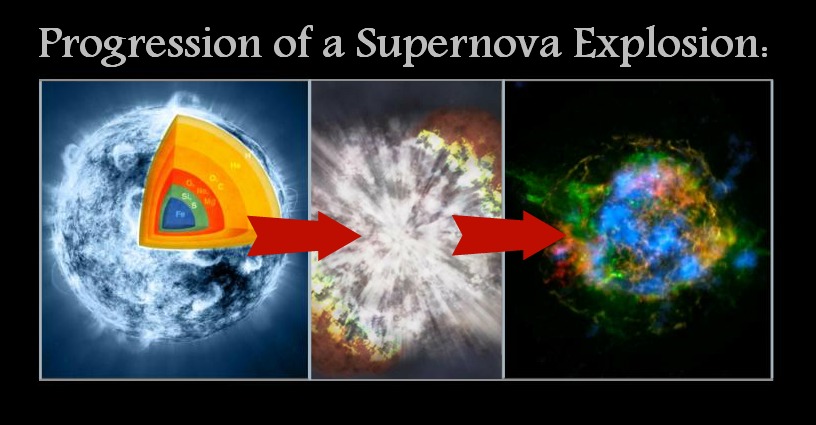 Implosion
Forms nebula of elements
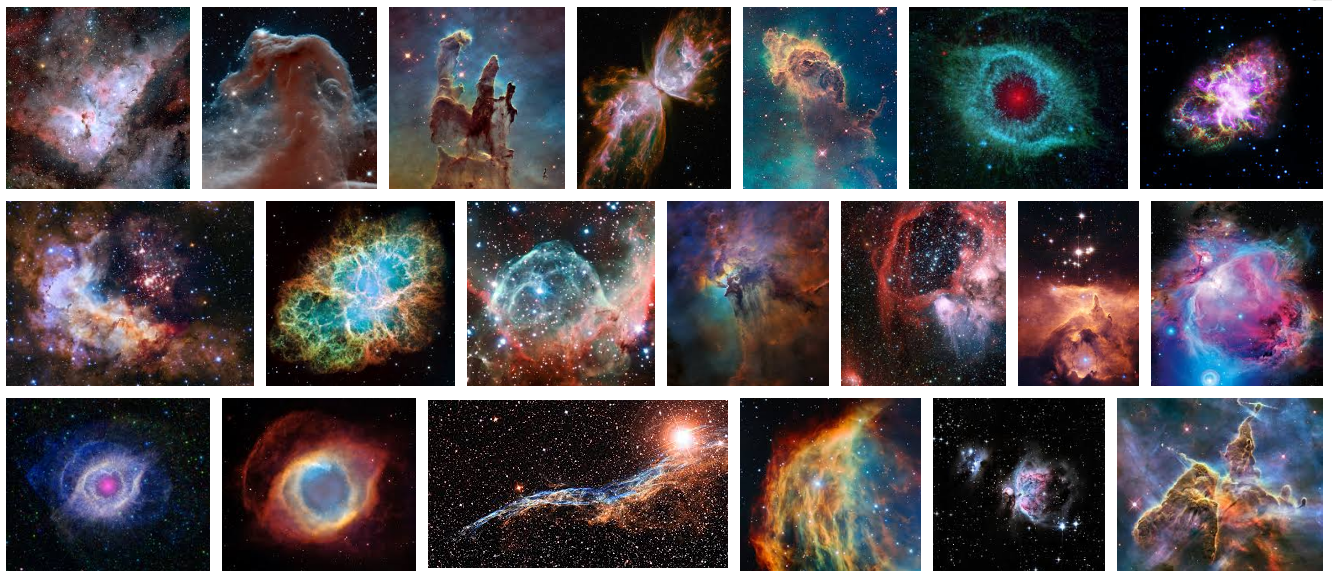 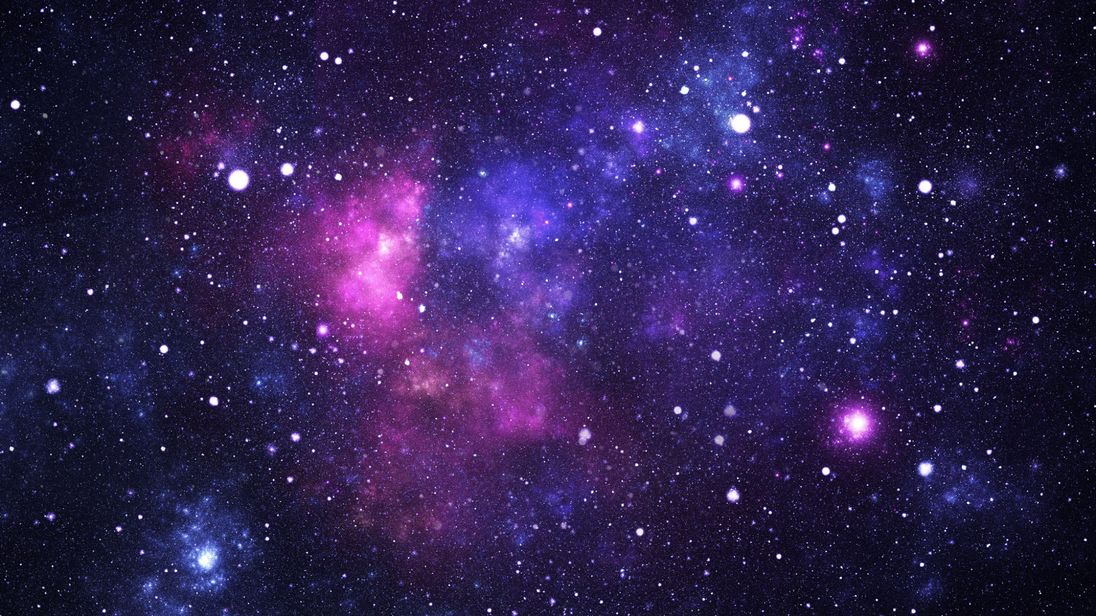 How do we know which stars have which elements?
We can analyze the wavelengths of light that are absorbed or released by the stars
ABSORPTION
If you give an atom energy, the electron can be pushed up to a higher energy level
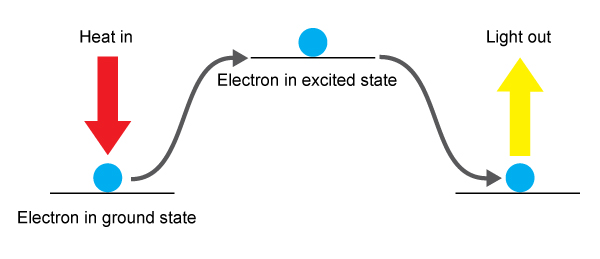 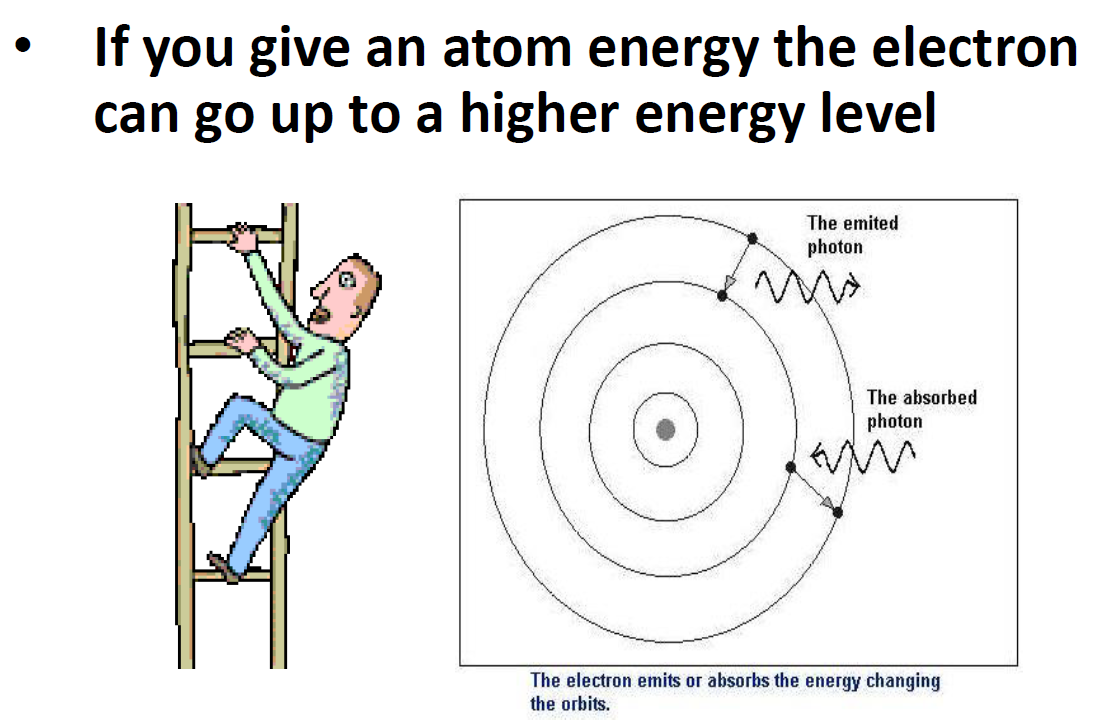 EMISSION
The electron does not want to stay at that higher level (Aufbau Principle!) so it will fall back down.
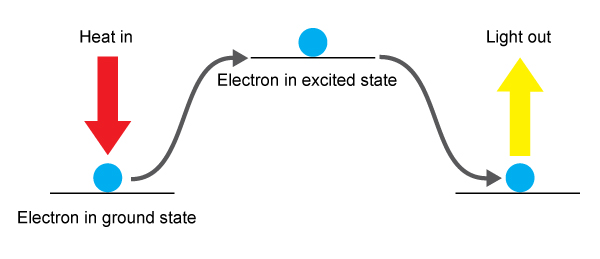 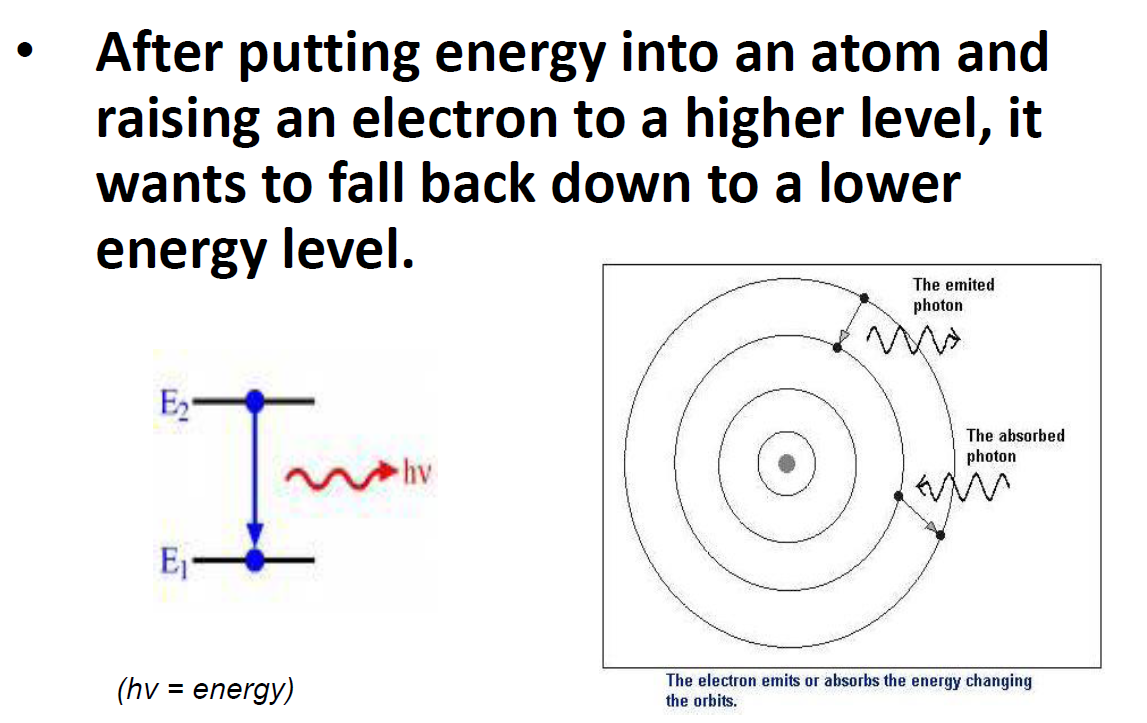 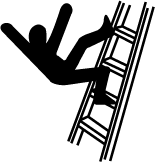 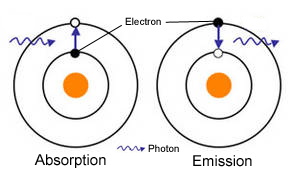 LOTS OF WAYS TO DRAW THIS
Make sure to show if energy is coming in or out, and which direction the electron is moving.
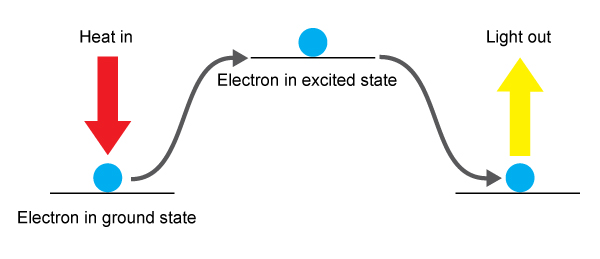 EMISSION
ABSORPTION
ENERGY RELEASED DURING EMISSION
Sometimes the released energy can be seen as LIGHT! The amount of energy given off depends on which energy levels the electron is falling from.
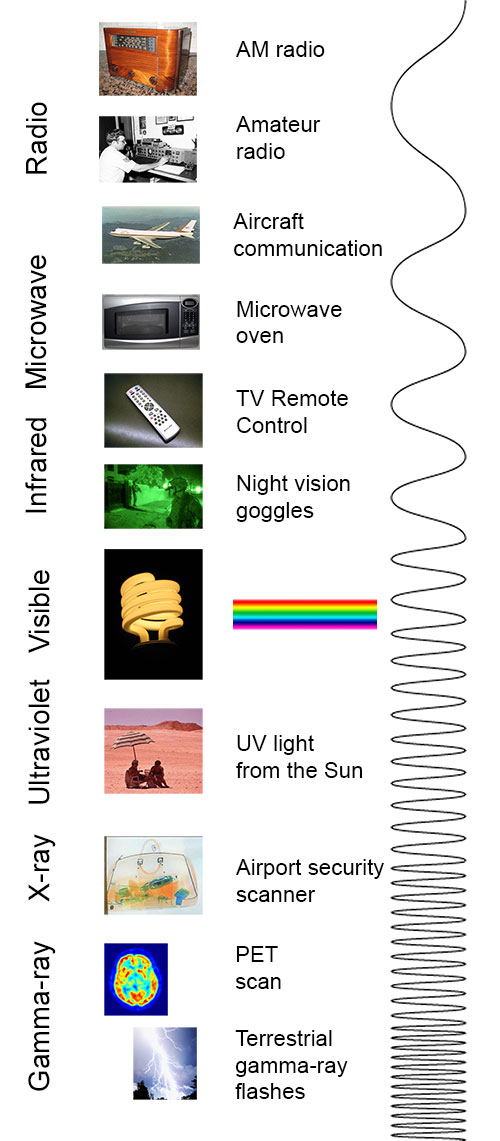 We can only see this little range here
ENERGY SPECTRUM
You can measure the exact wavelength and it can tell you how big the energy gap was that the e- fell from
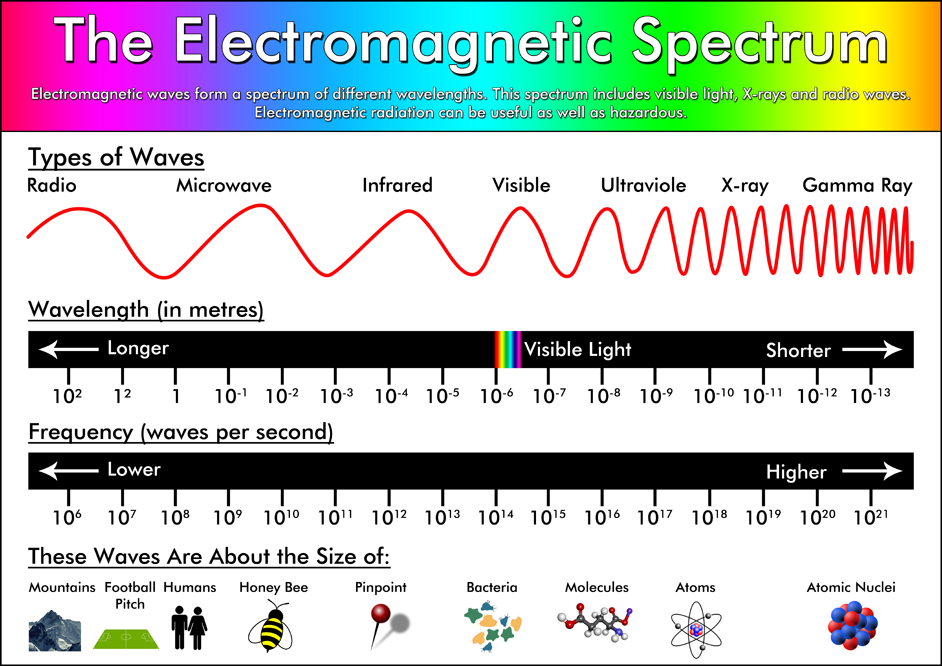 Red    Orange    Yellow    Green    Blue  Purple
LOW					    		                     HIGHenergy									    energy
UNIQUE LIKE A FINGERPRINT
So just like people have unique finger prints, atoms have unique wavelengths they release (or absorb)
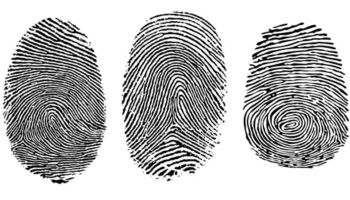 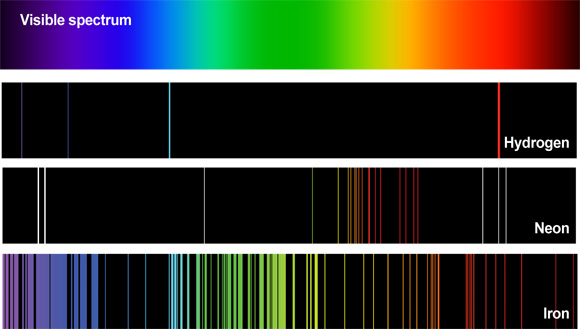 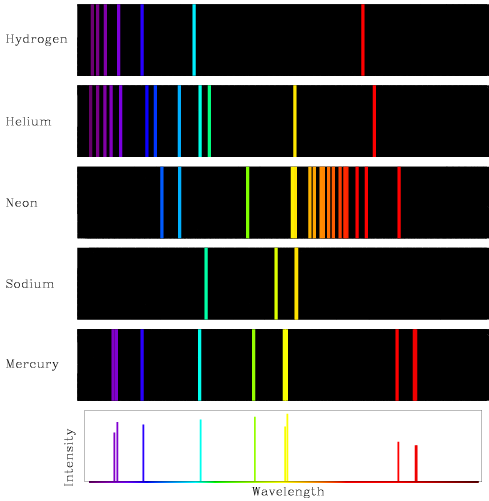 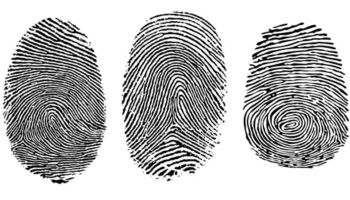 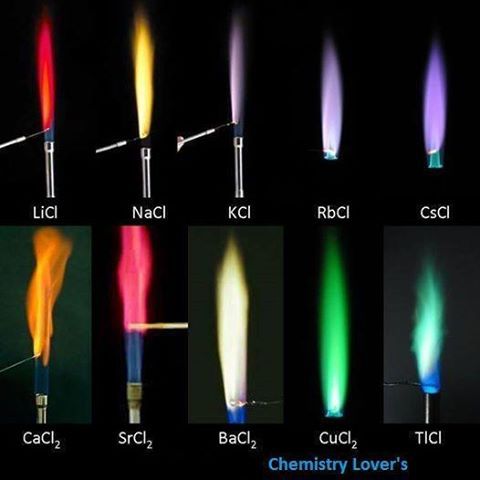 FLAME TESTS IN THE LAB
Compounds containing certain ions can be recognized by burning the compound and observing the colors produced
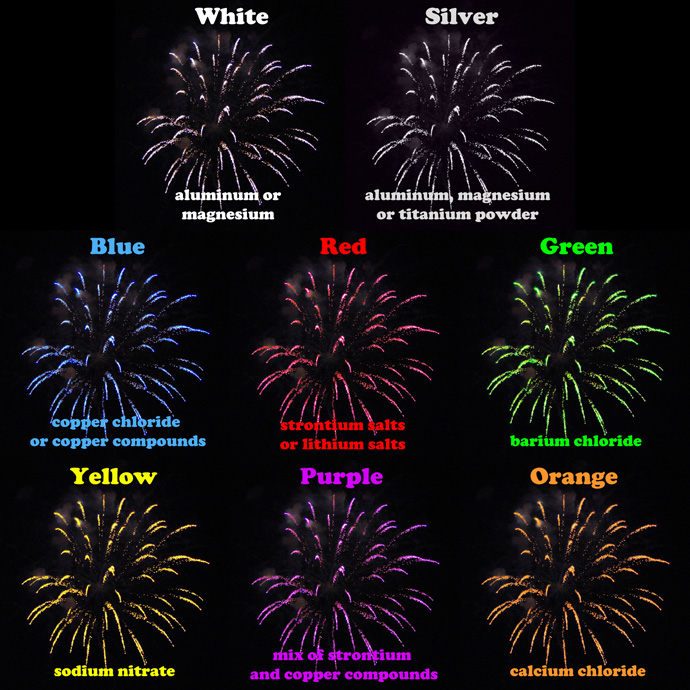 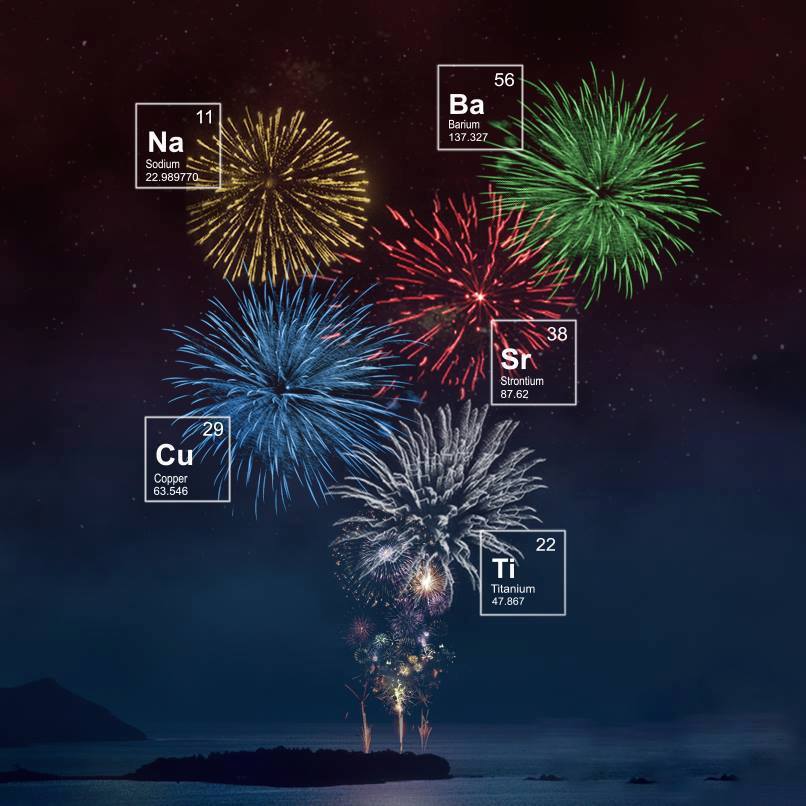 Emission – seeing wavelengths of energy being RELEASED (emitted)
IN LAB HEAT ATOMS
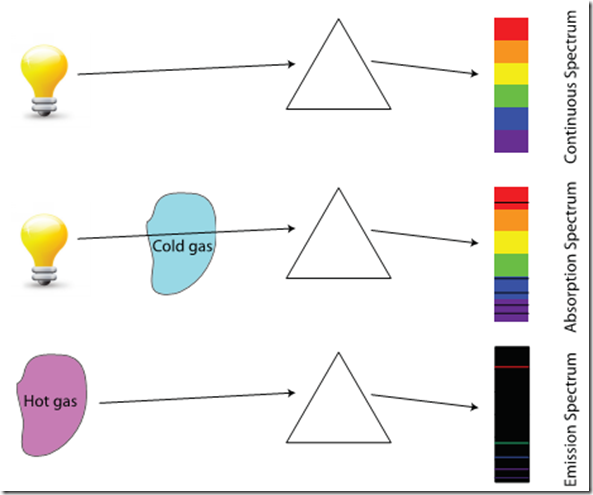 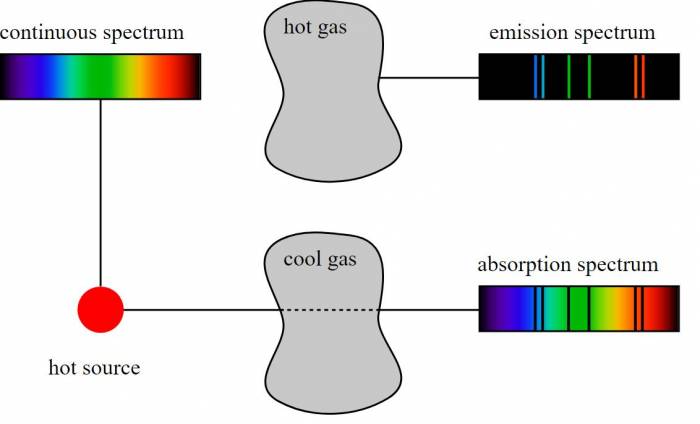 Absorption – seeing MISSING bands of energy being                          ABSORBED by a cold gas
IN THE STARS
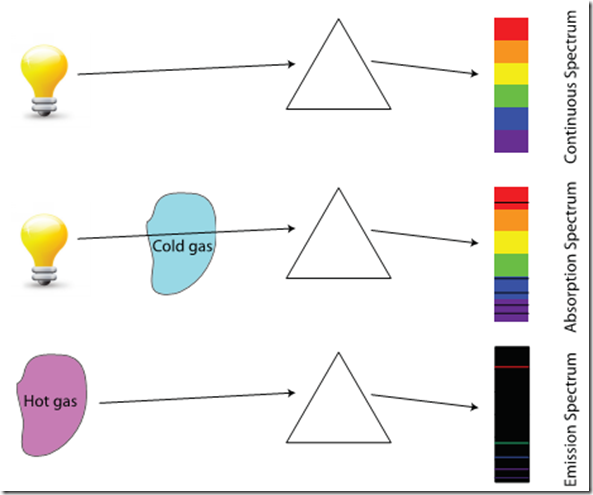 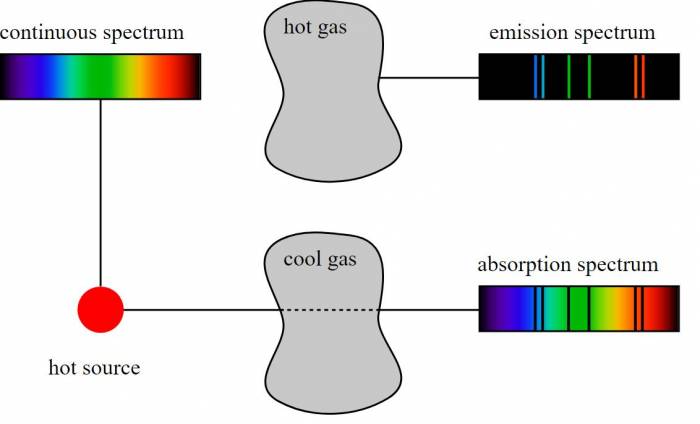 ABSORPTION LINES FOR STARS
The “colder” outer layers of the stars absorb the emission energy from the hotter inside of the star, so what we can see are absorption lines
Betelgeuse – Old star, lots of absorption lines because lots of elements have been made
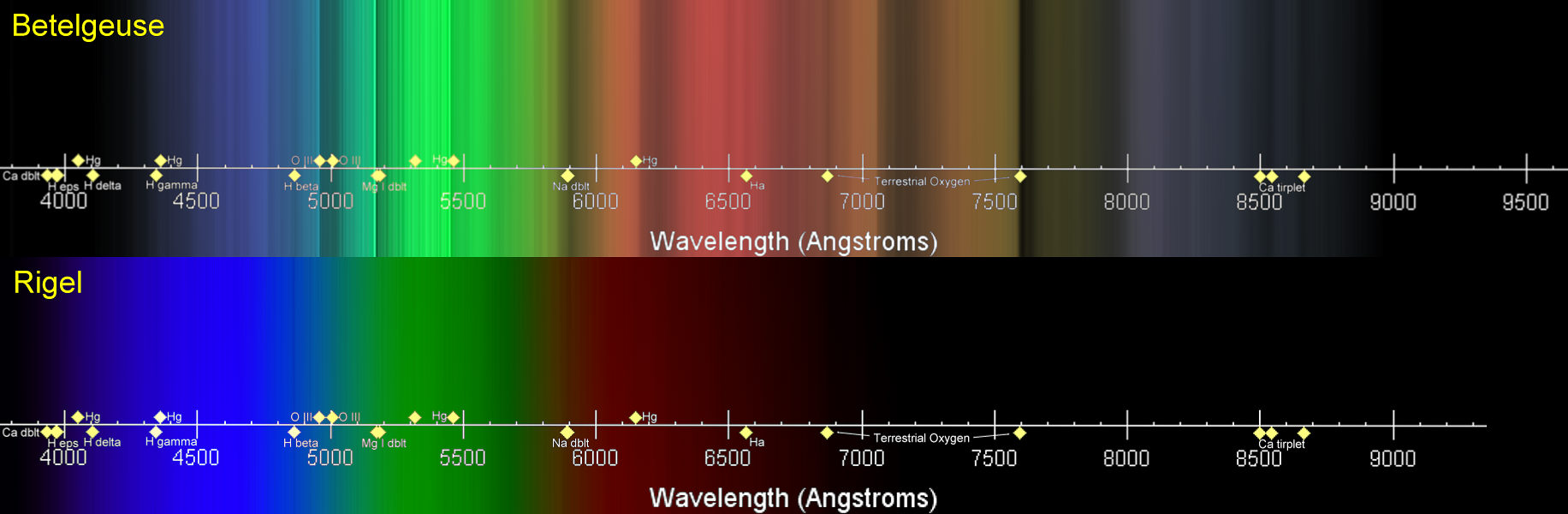 Rigel – Young star, few absorption lines because not many elements have been made yet
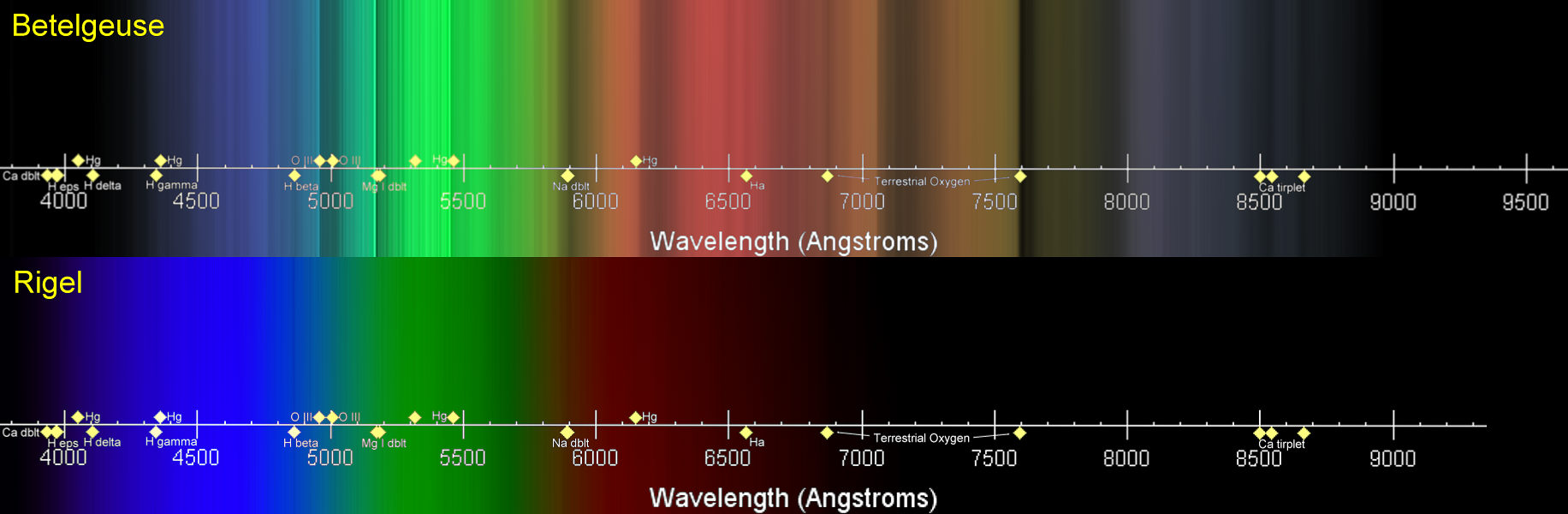 YouTube Link to Presentation
https://youtu.be/j-kMg-dtRpg